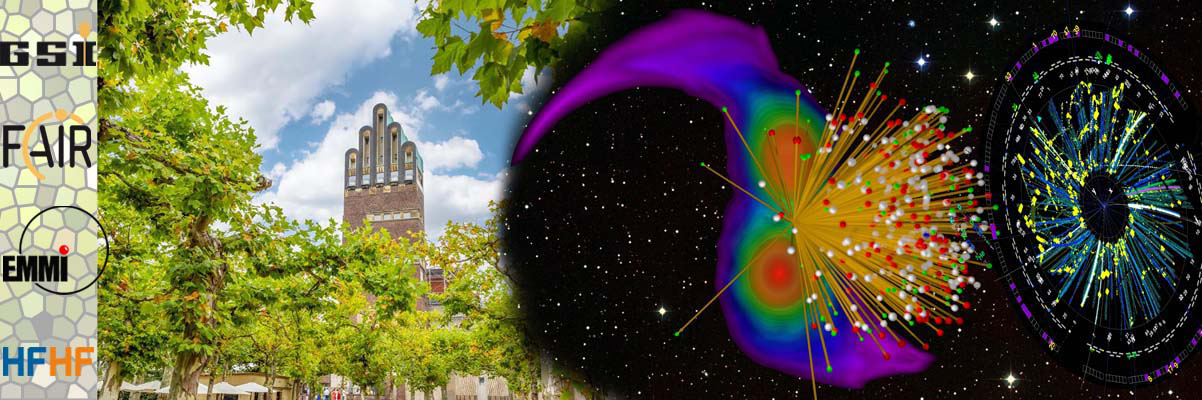 N
NuSYM2023, XIth International Symposium on Nuclear Symmetry Energy
Welcome to GSI and FAIR
Timetable
Starting at 9
Tuesday: Colloquium by Luciano Rezolla
Wednesday: Conference dinner
Thursday: Good bye reception
Friday: Round table discussion

Parallel sessions
Main lecture hall
Theory seminar room
Coffee and meals
Please wear your conference badge at any time
participants with GSI guest card do not need to register at the entrance
entering of target halls / laboratories is only allowed when accompanied by a GSI employee
We distribute vouchers for lunch time
worth 10 Euros
Conference secretaries
Annette Zimbelius
Emika Bartodziej
In case of urgency
Yvonne ++491743281609